Joyce DL
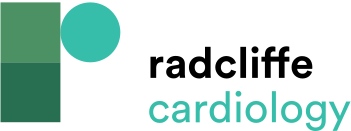 Key Secondary Endpoints for the OPCAB Trial
Citation: Interventional Cardiology Review 2022;17(Suppl 1):24.
https://doi.org/10.15420/icr.2022.17.S1
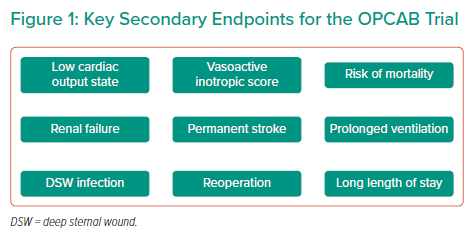